Write a subtitle of this presentation here
Mendel Genetics Slides
Lesson Objectives
01
02
Write a subtitle of this presentation here
Write a subtitle of this presentation here
03
04
Write a subtitle of this presentation here
Write a subtitle of this presentation here
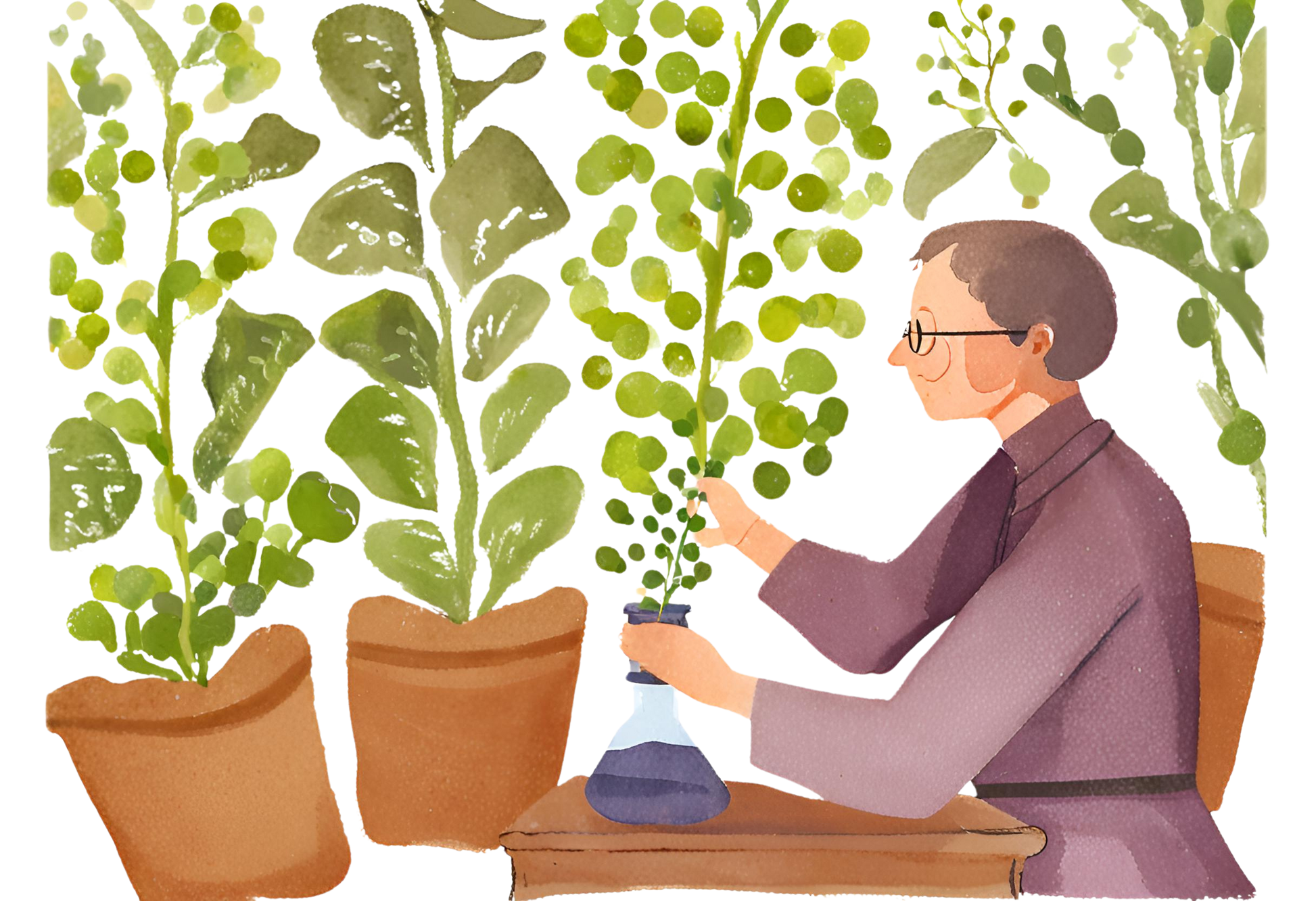 Introduction
Gregor Mendel was a 19th-century scientist and monk who is considered the founder of modern genetics. Through his experiments with pea plants, Mendel discovered the fundamental laws of inheritance, showing that traits are passed from parents to offspring in a predictable pattern. His work laid the groundwork for the science of genetics that we know today.
What is Genetics?
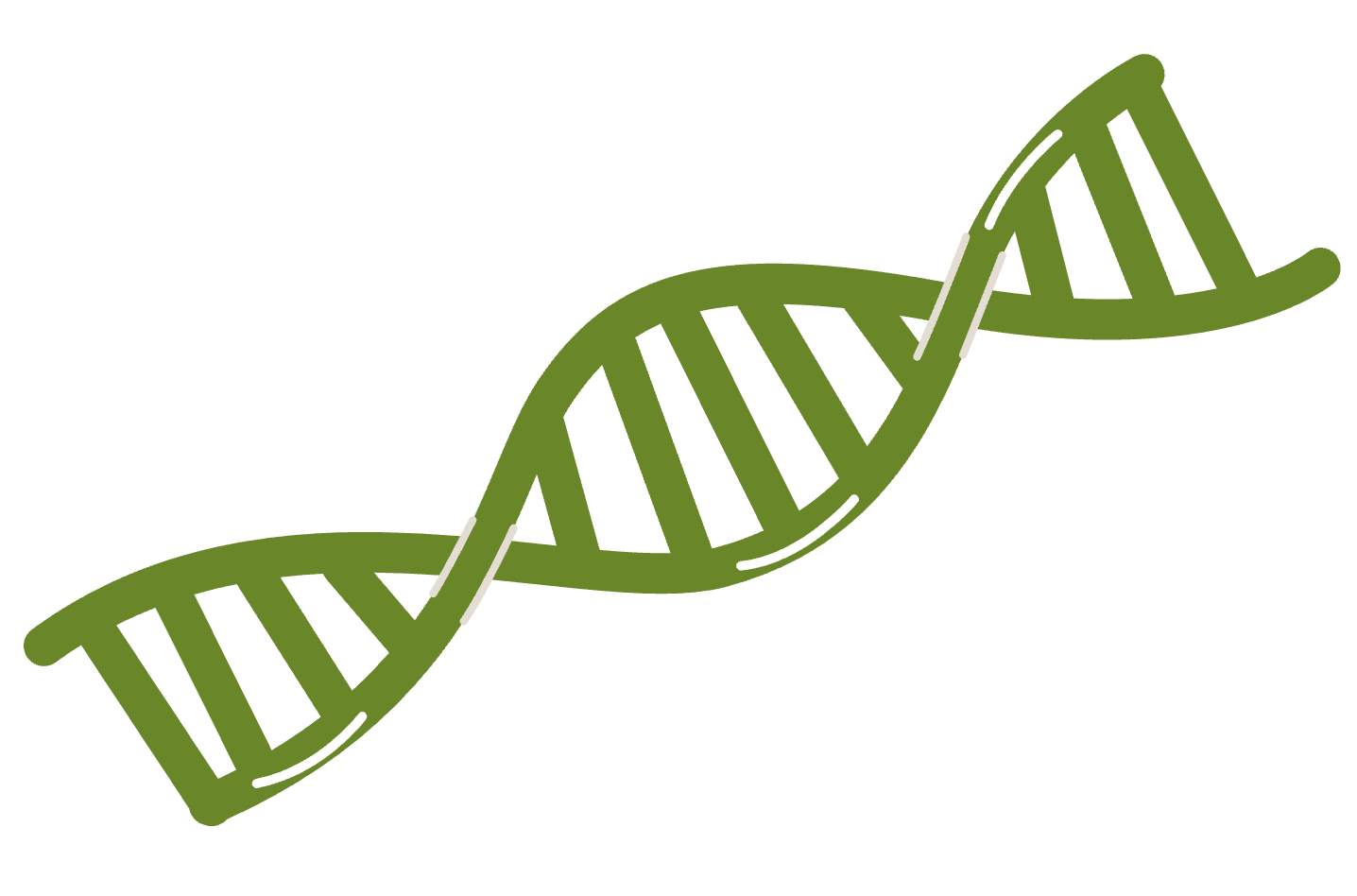 Genetics is the branch of biology that deals with heredity and variation in organisms. It explains how traits such as eye color, height, and even some diseases are passed from one generation to the next. Understanding genetics helps us learn more about evolution, biodiversity, and medicine.
Why Pea Plants?
Mendel chose pea plants for his experiments because they have easily observable traits like flower color and seed shape. They also grow quickly and can self-pollinate or be cross-pollinated, making it easy to track how traits are passed from one generation to the next.
Pea Plants Experiments
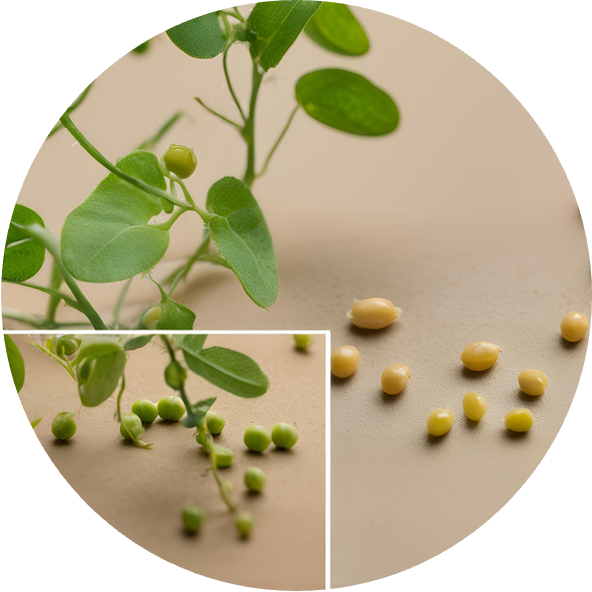 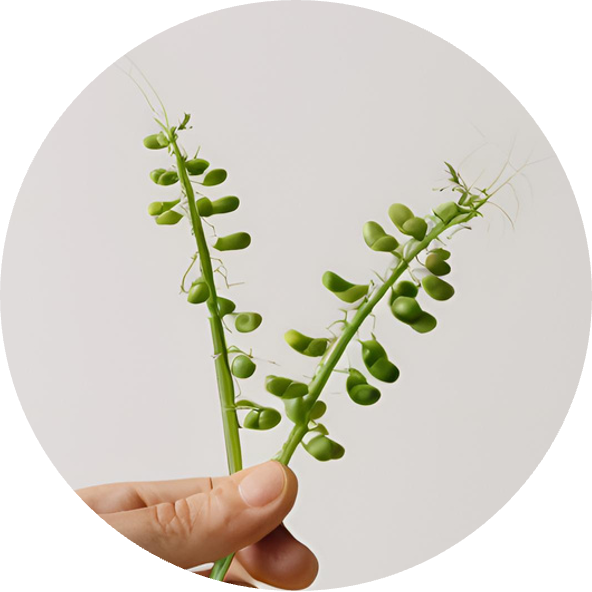 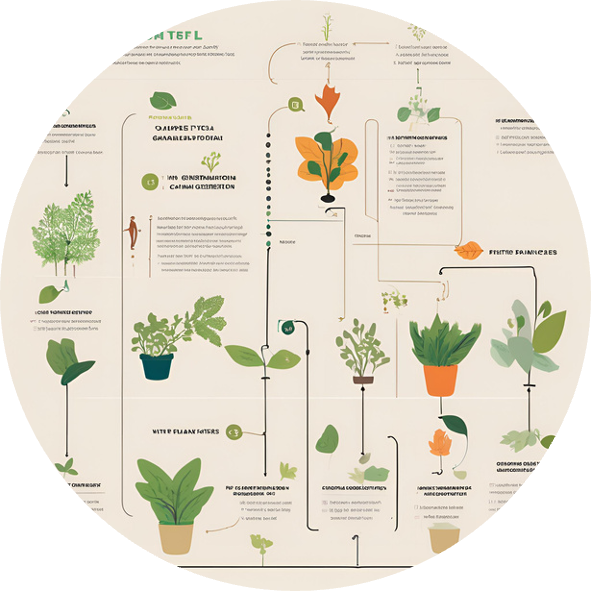 Choice of Pea Plants
Cross-Pollination and Pure-Breeding
Tracking Generations
Lorem ipsum dolor sit amet, consectetur adipiscing elit, sed do eiusmod tempor incididunt ut labore et dolore magna aliqua.
Lorem ipsum dolor sit amet, consectetur adipiscing elit, sed do eiusmod tempor incididunt ut labore et dolore magna aliqua.
Lorem ipsum dolor sit amet, consectetur adipiscing elit, sed do eiusmod tempor incididunt ut labore et dolore magna aliqua.
Pea Plants Experiments
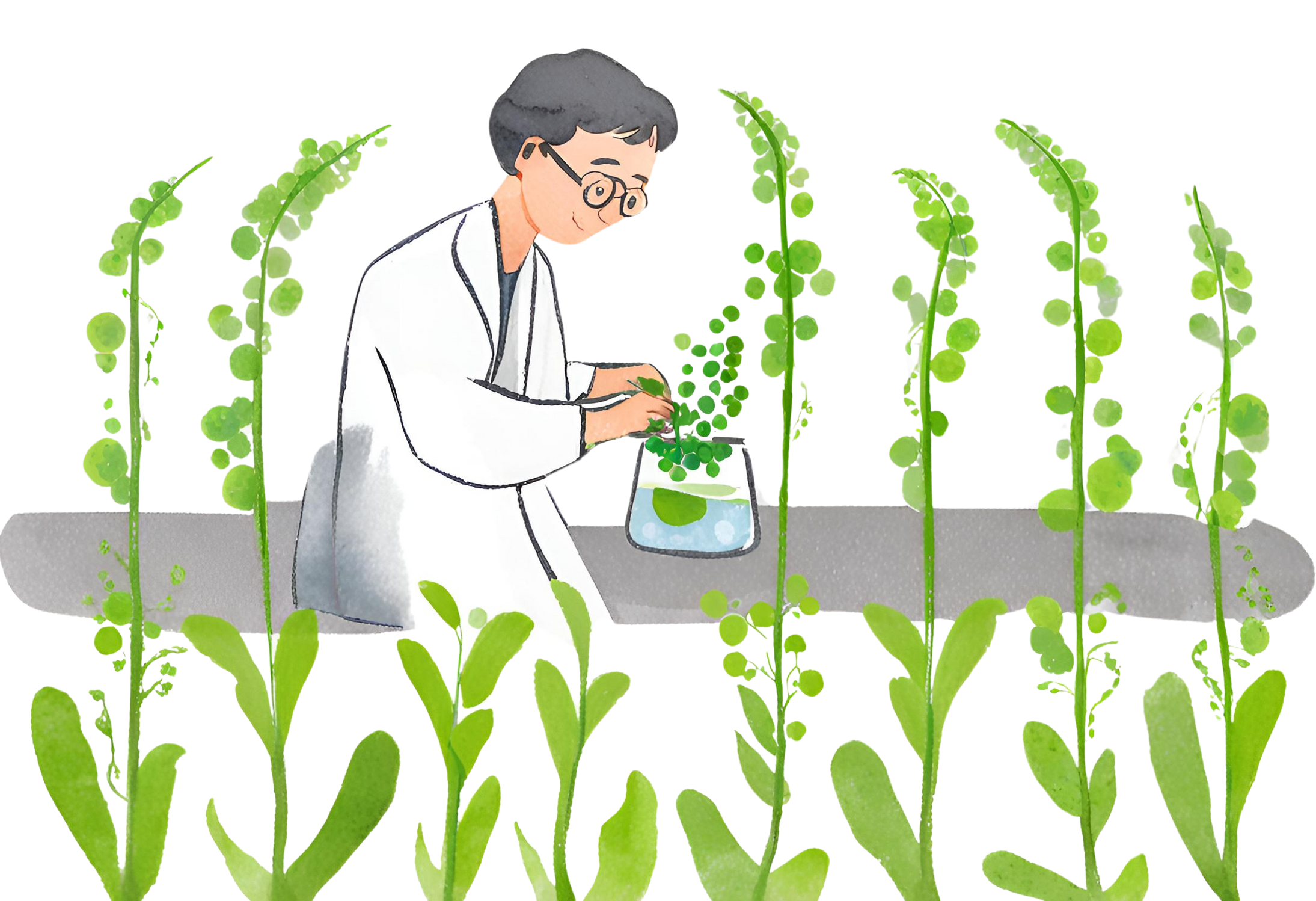 Write a main idea here
Write a main idea here
Lorem ipsum dolor sit amet, consectetur adipiscing elit, sed do eiusmod tempor incididunt.
Lorem ipsum dolor sit amet, consectetur adipiscing elit, sed do eiusmod tempor incididunt.
Write a main idea here
Write a main idea here
Lorem ipsum dolor sit amet, consectetur adipiscing elit, sed do eiusmod tempor incididunt.
Lorem ipsum dolor sit amet, consectetur adipiscing elit, sed do eiusmod tempor incididunt.
Law of Segregation
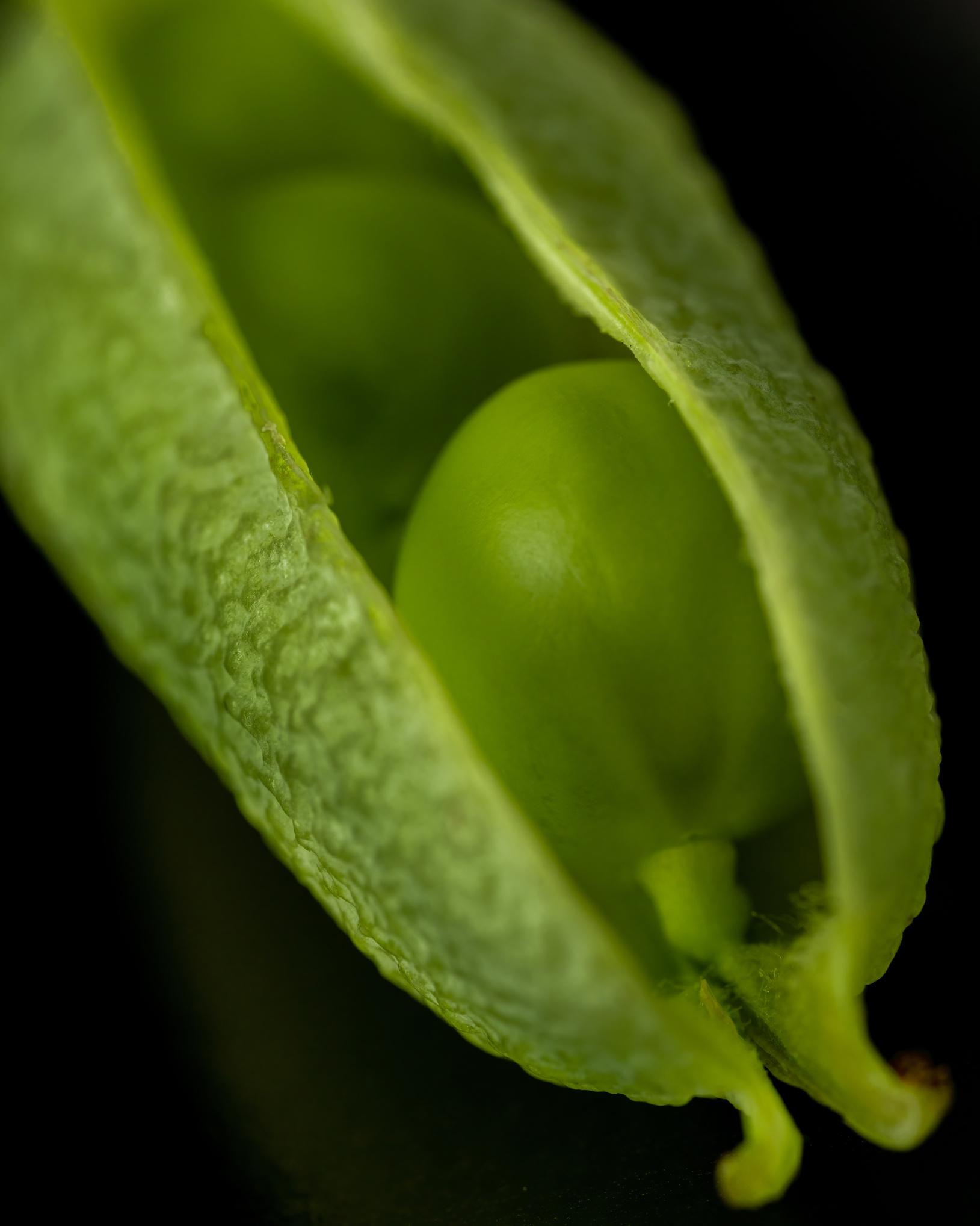 Yellow
Green
yy
YY
The Law of Segregation states that organisms inherit two copies of each gene, one from each parent.
y
Y
These two alleles separate, or segregate, during the formation of gametes, ensuring that each parent passes only one allele for each gene to their offspring.
Yy
y
Y
Law of Segregation
Write an important idea here
Write an important idea here
Write an important idea here
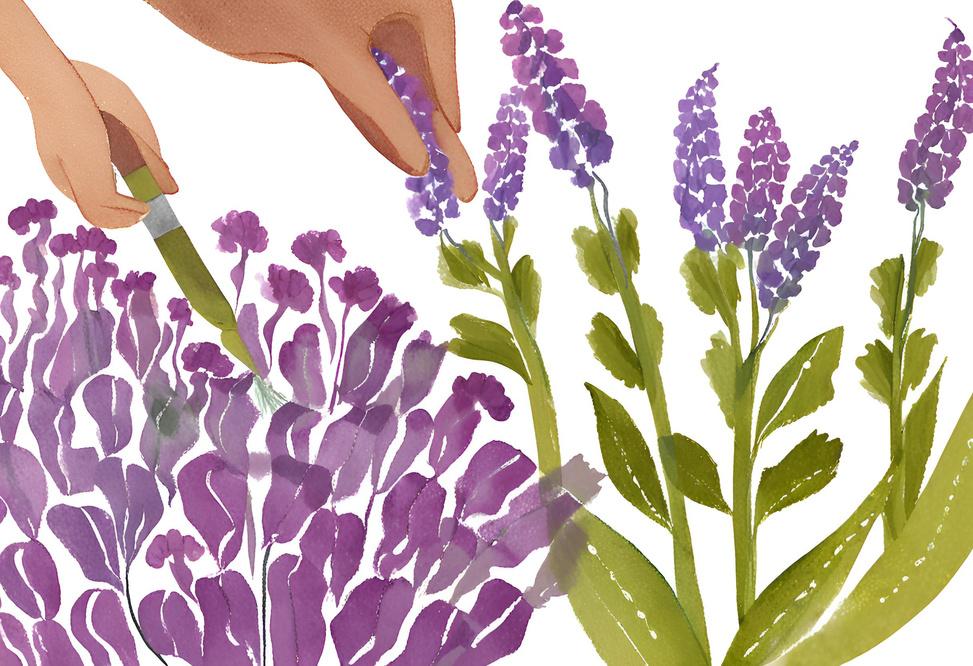 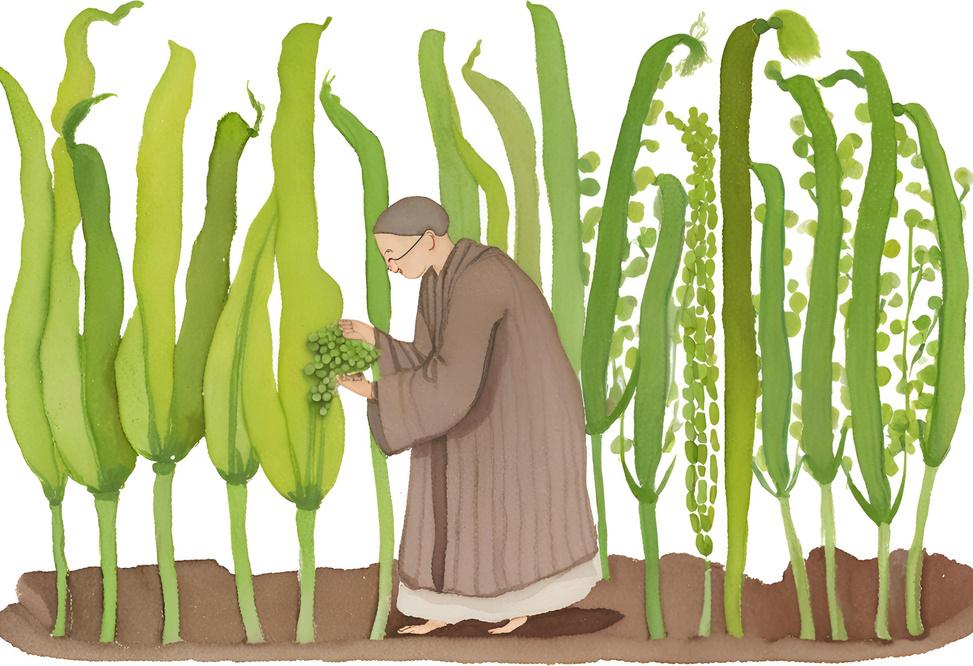 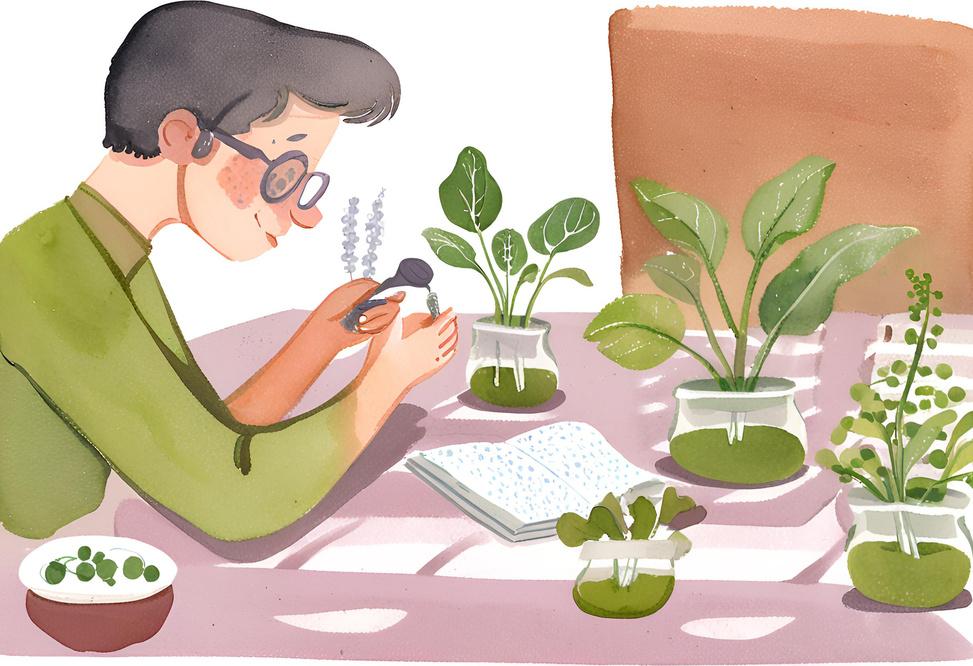 Lorem ipsum dolor sit amet, consectetur adipiscing elit, sed do eiusmod tempor incididunt.
Lorem ipsum dolor sit amet, consectetur adipiscing elit, sed do eiusmod tempor incididunt.
Lorem ipsum dolor sit amet, consectetur adipiscing elit, sed do eiusmod tempor incididunt.
Dominant vs. Recessive Traits
Each organism inherits two alleles for each trait, one from each parent. These alleles segregate during the formation of gametes, so offspring get one allele from each parent.
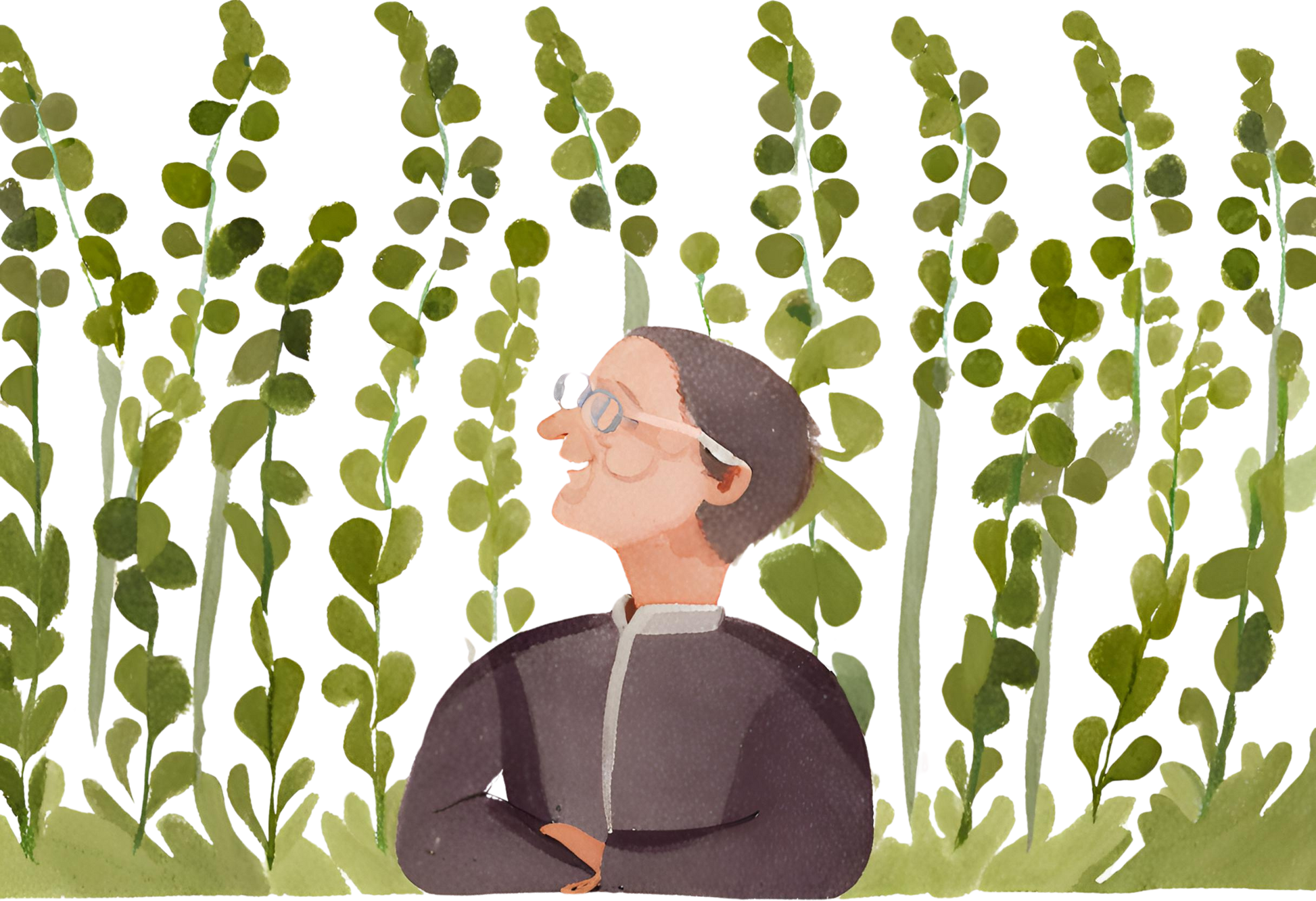 Diagram
y
Y
Y
YY
Yy
y
Yy
yy
Lorem ipsum dolor sit amet, consectetur adipiscing elit, sed do eiusmod tempor incididunt ut labore et dolore magna aliqua.
Important Charts
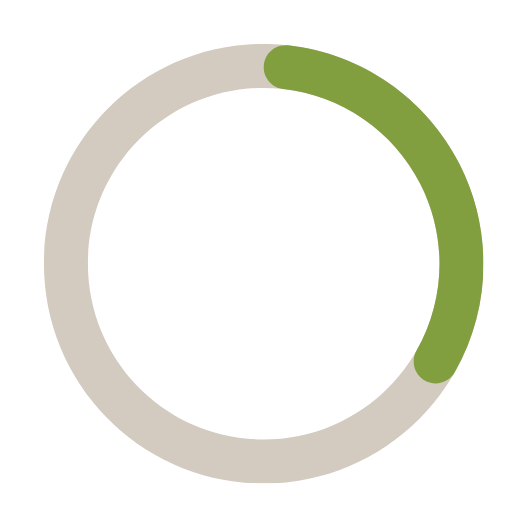 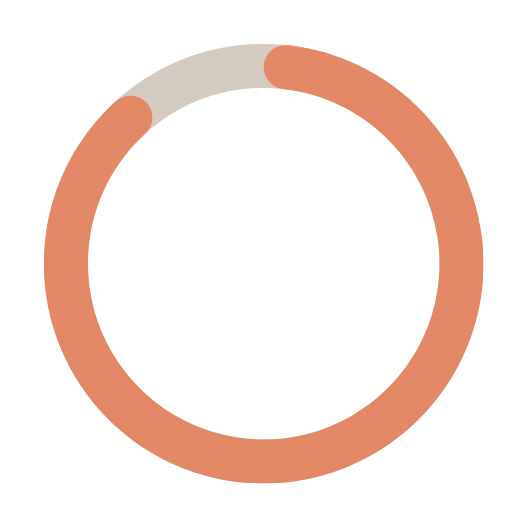 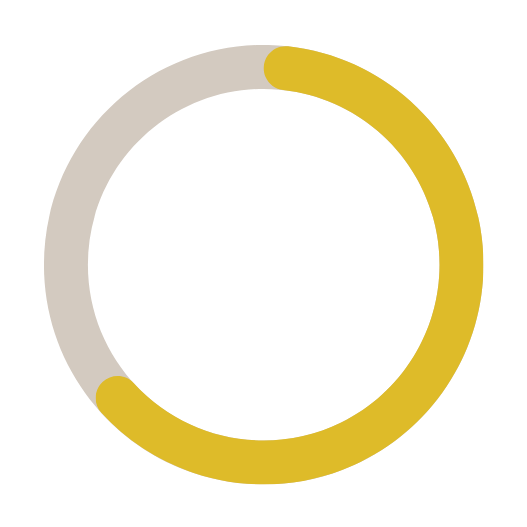 35%
90%
65%
Lorem ipsum dolor sit amet, consectetur adipiscing elit, sed do eiusmod tempor incididunt ut labore et dolore magna aliqua.
Lorem ipsum dolor sit amet, consectetur adipiscing elit, sed do eiusmod tempor incididunt ut labore et dolore magna aliqua.
Lorem ipsum dolor sit amet, consectetur adipiscing elit, sed do eiusmod tempor incididunt ut labore et dolore magna aliqua.
Genotype vs. Phenotype
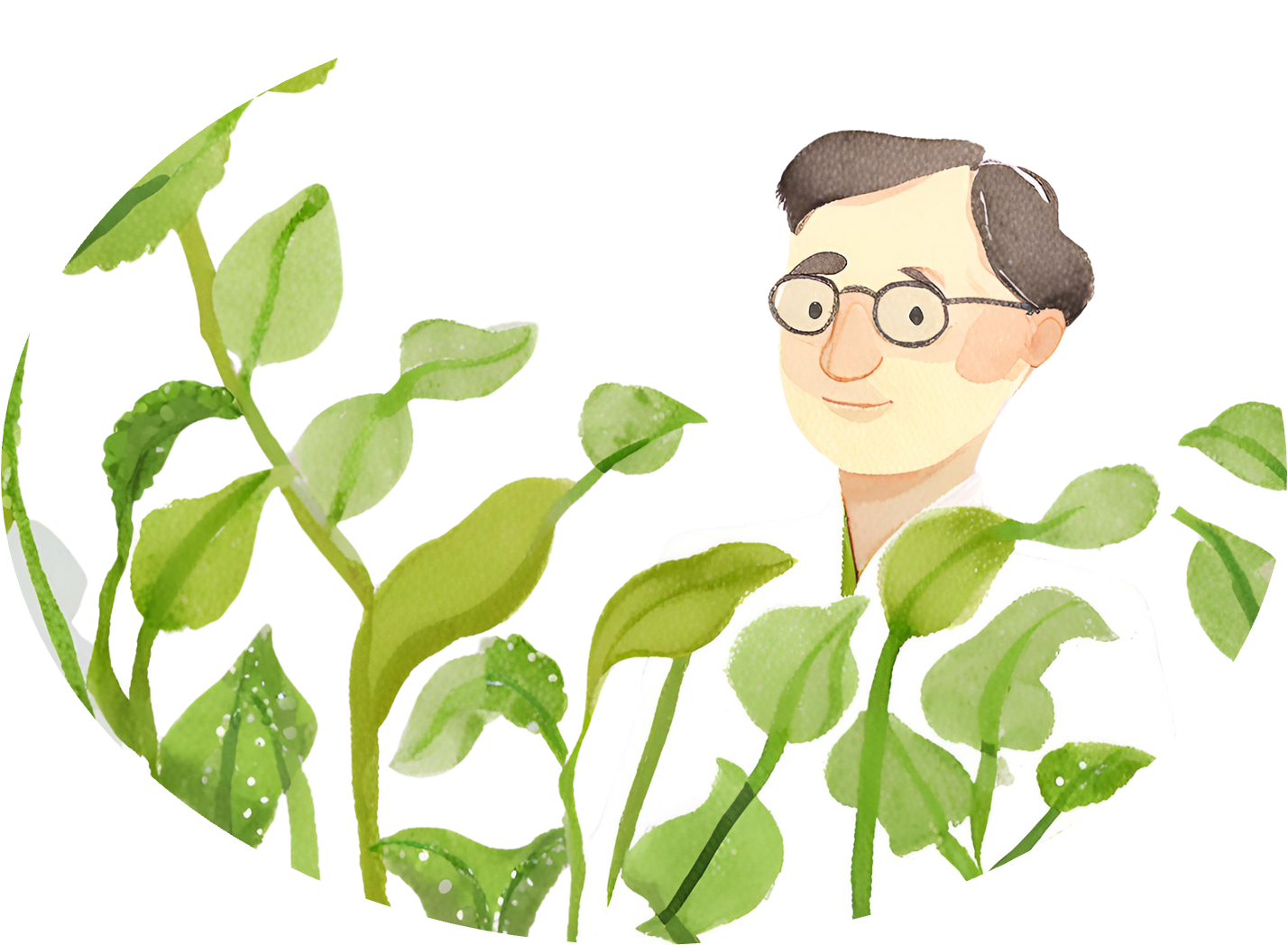 A genotype is the genetic makeup of an organism, while a phenotype is the observable traits, or how those genes are expressed. For example, a plant might have the genotype for both tall and short height (Tt), but its phenotype will be tall because the tall gene is dominant.
A genotype is the genetic makeup of an organism, while a phenotype is the observable traits, or how those genes are expressed. For example, a plant might have the genotype for both tall and short height (Tt), but its phenotype will be tall because the tall gene is dominant.
F
F
Mendelian Inheritance
1
2
P
x
Pure-breeding
yellow line
Pure-breeding
green line
x
Mendel’s Laws Summary
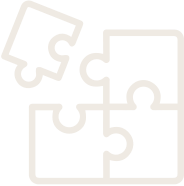 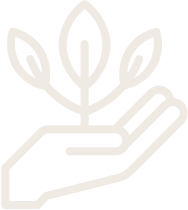 Write a subtitle of this presentation here
Write a subtitle of this presentation here
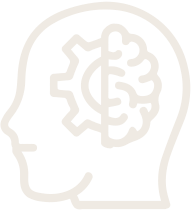 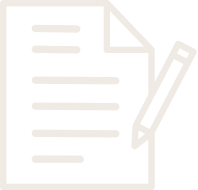 Write a subtitle of this presentation here
Write a subtitle of this presentation here
Write an important idea here
Write an important idea here
Write an important idea here
Important Key Concepts
Lorem ipsum dolor sit amet, consectetur adipiscing elit, sed do eiusmod tempor incididunt.
Lorem ipsum dolor sit amet, consectetur adipiscing elit, sed do eiusmod tempor incididunt.
Lorem ipsum dolor sit amet, consectetur adipiscing elit, sed do eiusmod tempor incididunt.
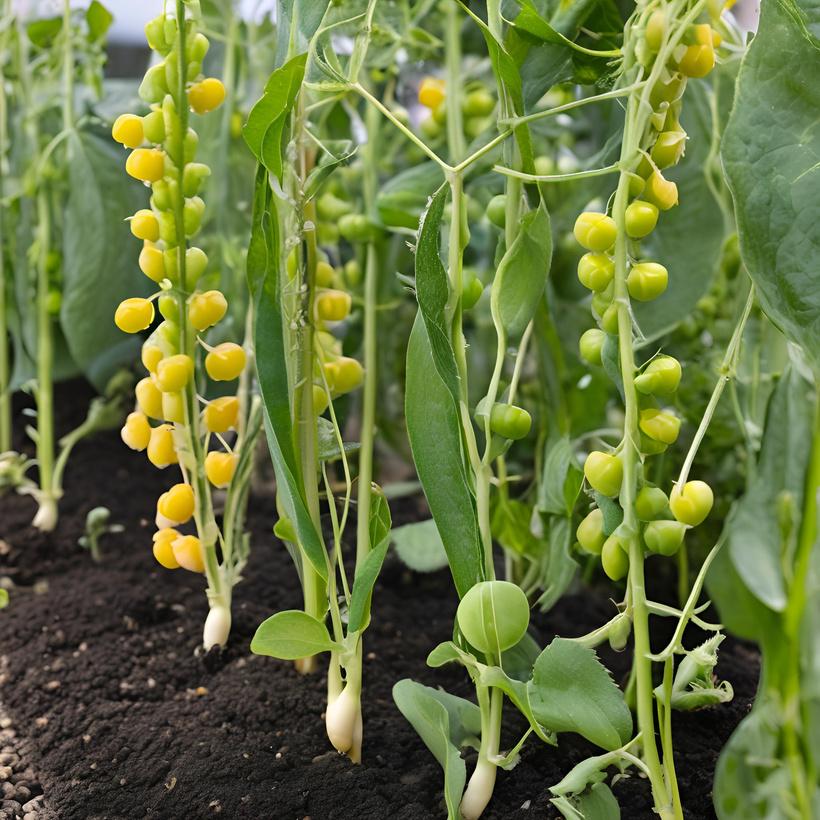 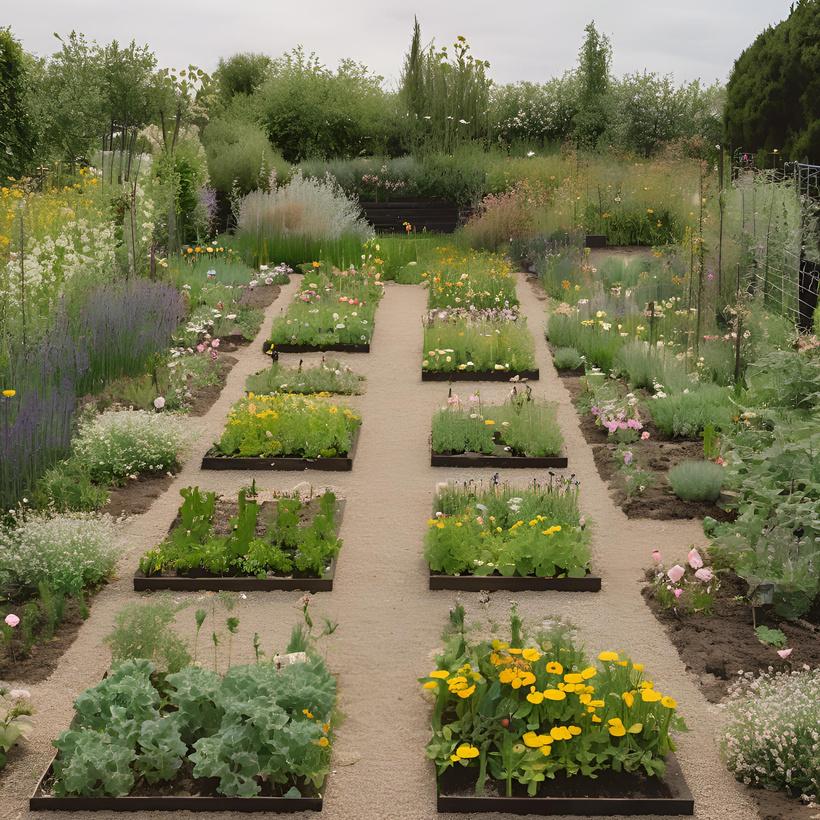 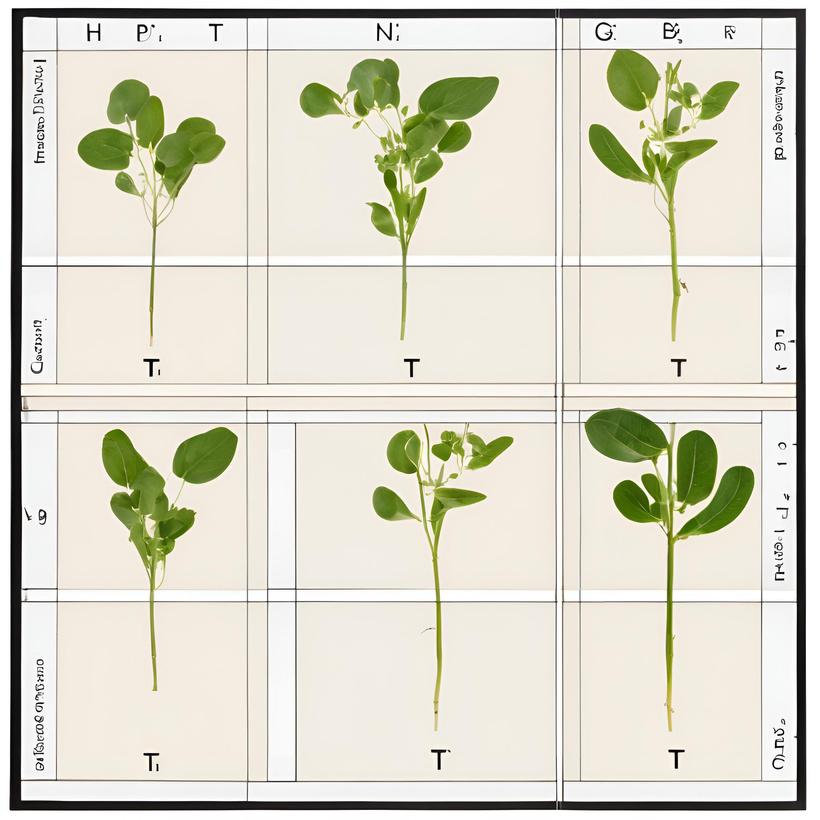 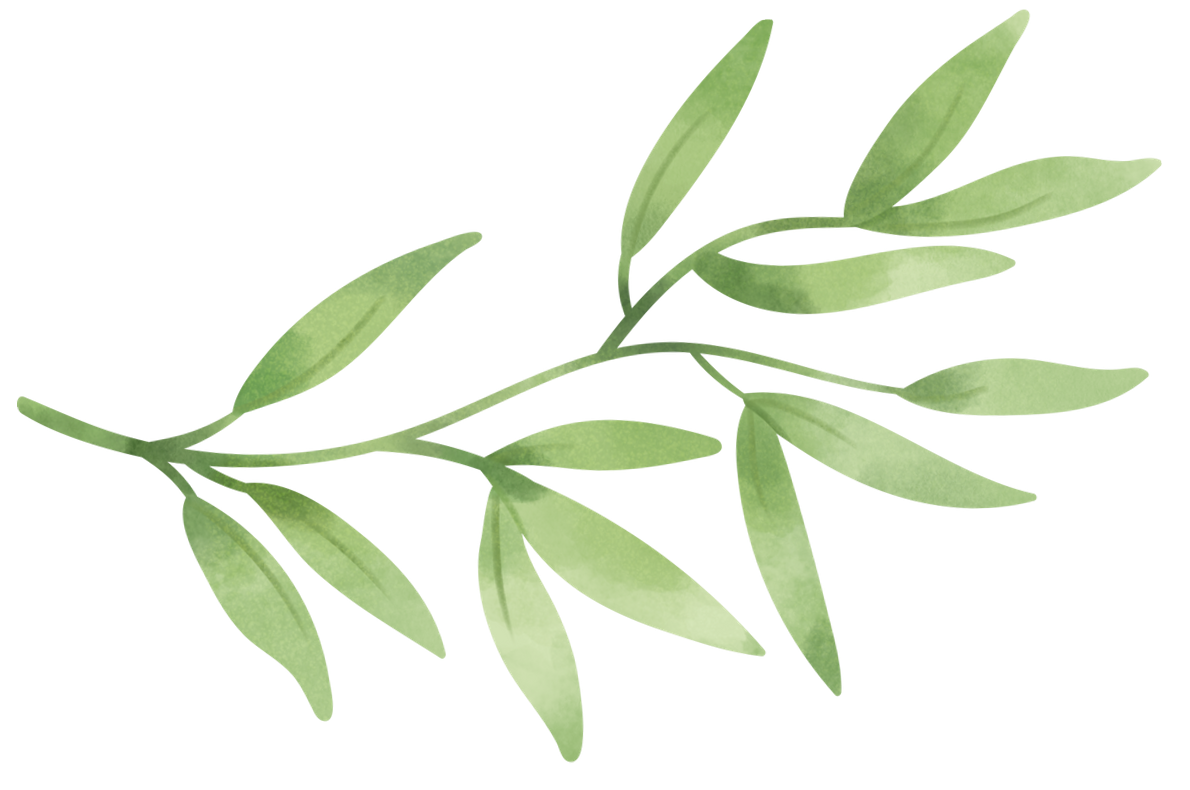 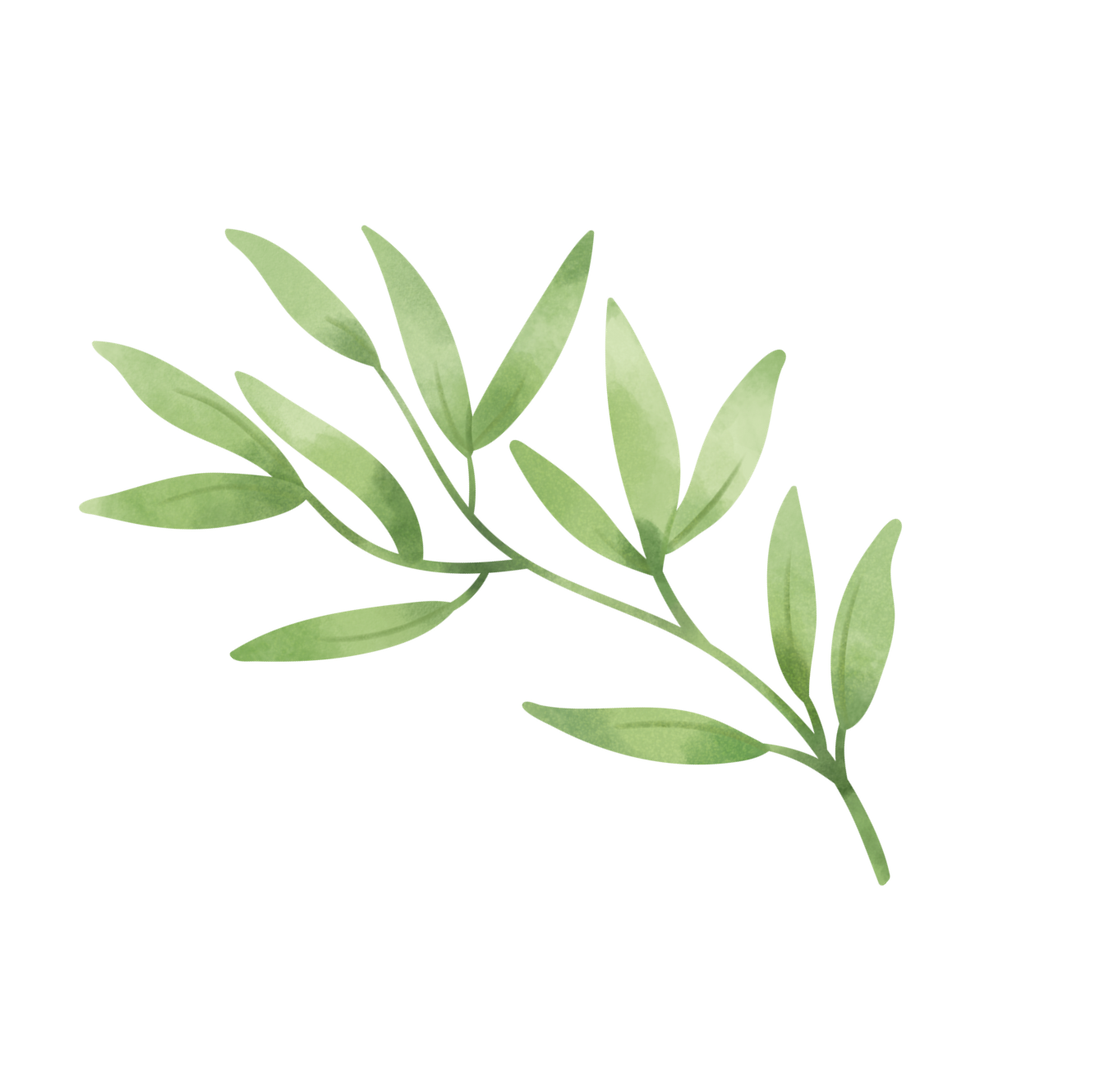 Thank You
Lorem ipsum dolor sit amet, consectetur adipiscing elit, sed do eiusmod tempor incididunt.
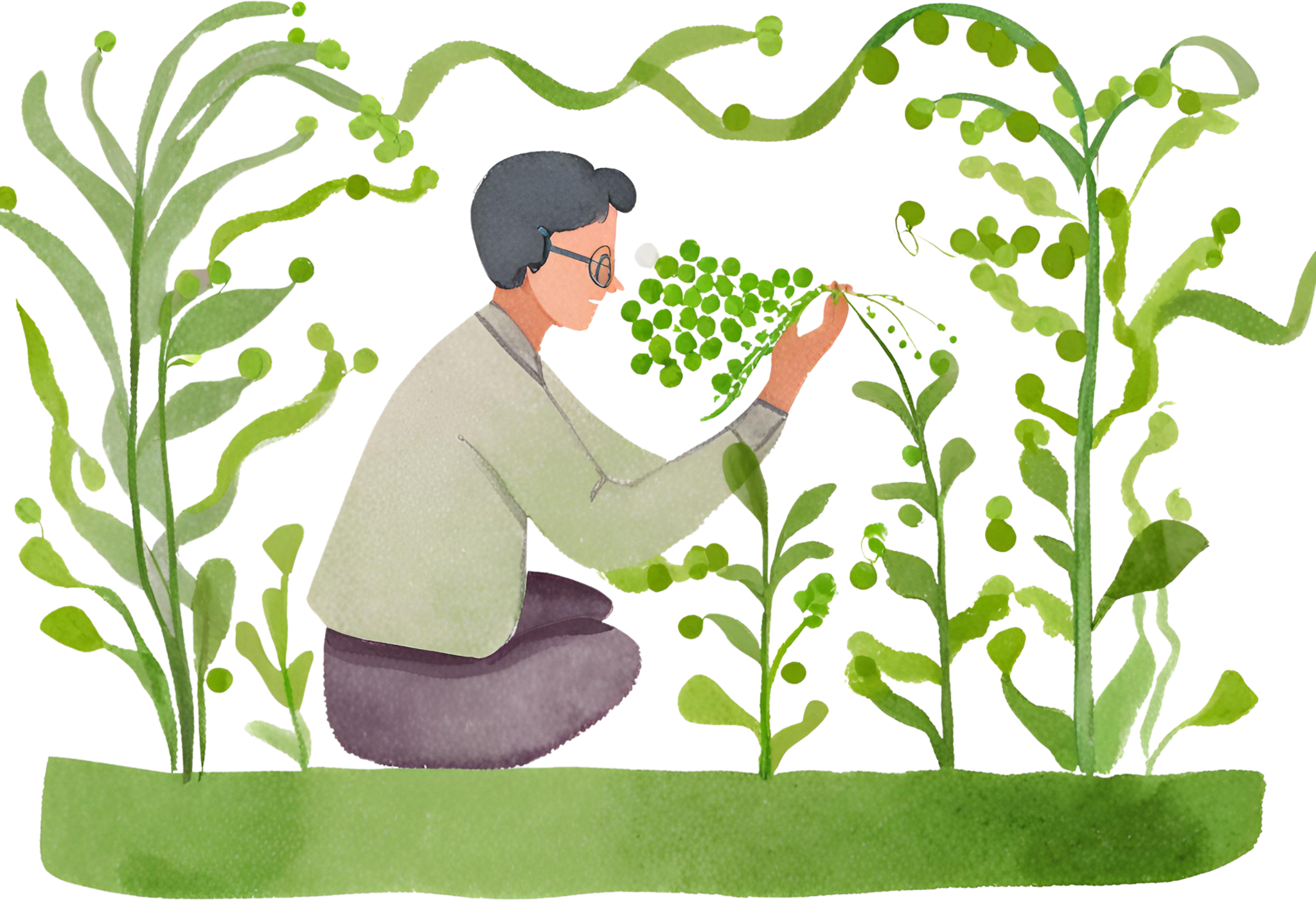 Resource Page
#819F3F
#F1CF43
#EFEAE3
This presentation template uses the following free fonts:
Titles :
Special Elite
Headers :
Assistant
Body Copy :
Assistant
You can find these fonts online too.
COLORS
Credits
This presentation template is free for
everyone to use thanks to the following:
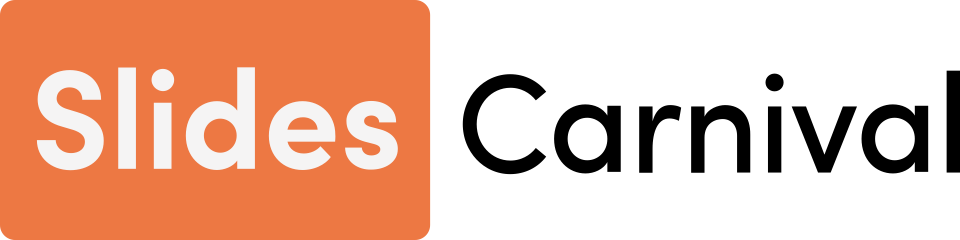 for the presentation template
Pexels & Pixabay
for the photos